VAŽNOST ZNANJA!
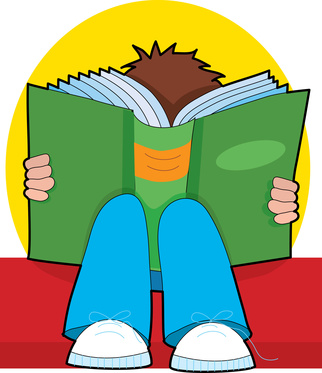 VAŽNOST ZNANJA!
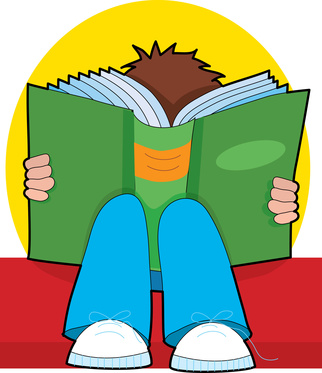 “Uči, čitaj, u ime Gospodara tvoga, koji stvara, stvara čovjeka od ugruška! Čitaj, plemenit je Gospodar tvoj, koji poučava peru, koji čovjeka poučava onome što ne zna.” (El-Alek, 1-5)
I Allah će na visoke stepene uzdignuti one među vama koji vjeruju i kojima je daTo znanje. A Allah zna ono što radite” (El-Mudžadele, 11).
Muhammed,a.s., veli: “Ko god traži znanje da upotpuni znanje o vjeri, Allah mu olakša put do Dženneta.” (Muslim).